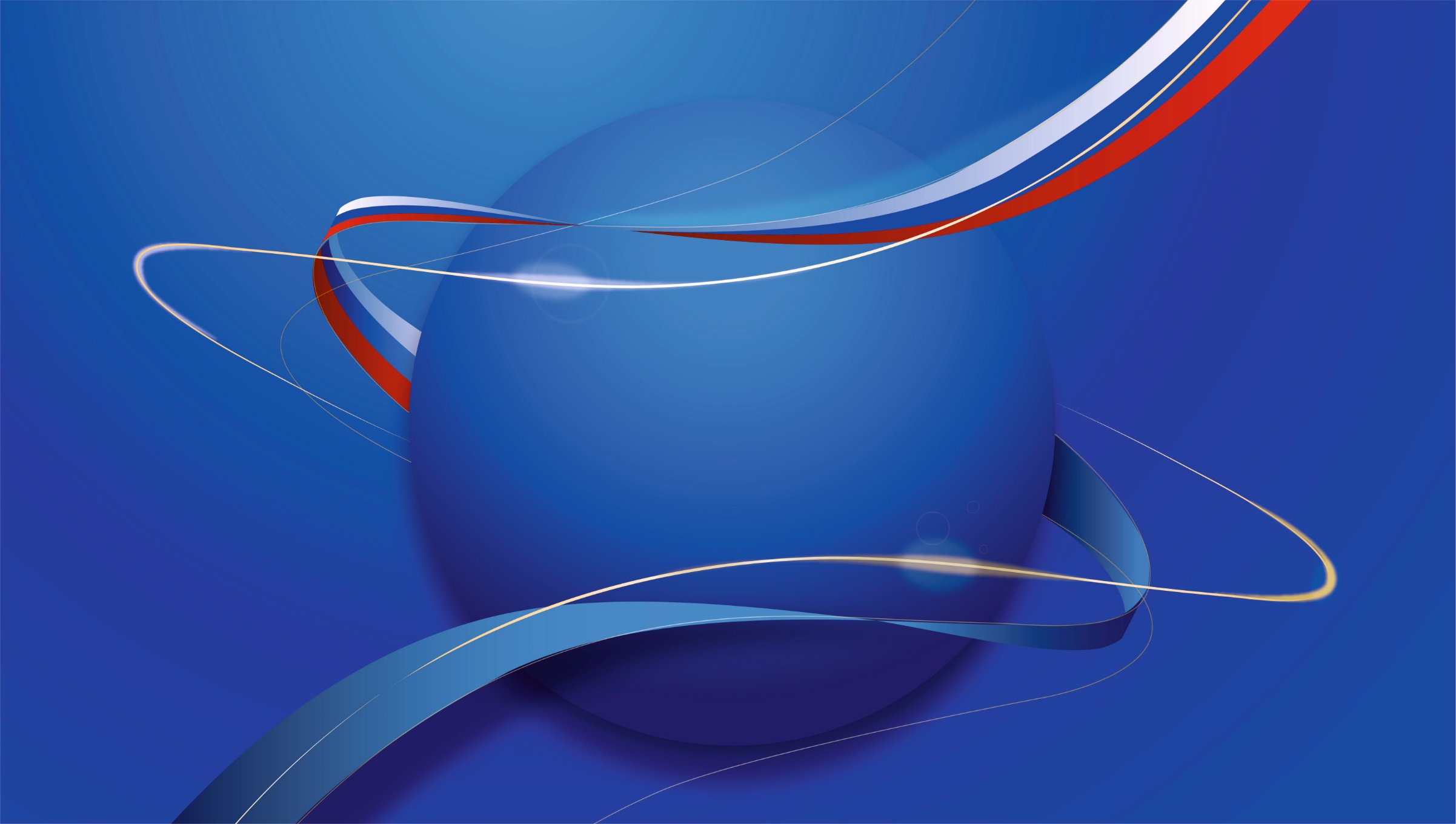 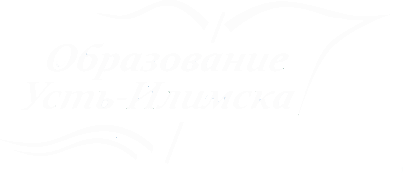 Расширенное заседание Коллегии Комитета образования
 Администрации города Усть-Илимска
Эффективность организации и проведения государственной итоговой аттестации в 2024 году, основные задачи по повышению качества образования на 2025 год
Докладчик: Ахова Елена Владимировна, заведующий сектором сектора мониторинга и оценки качества образования МКУ «ЦРО»,
Ефременко Наталья Алексеевна, директор МКУ «ЦРО»
29.08.2024г.
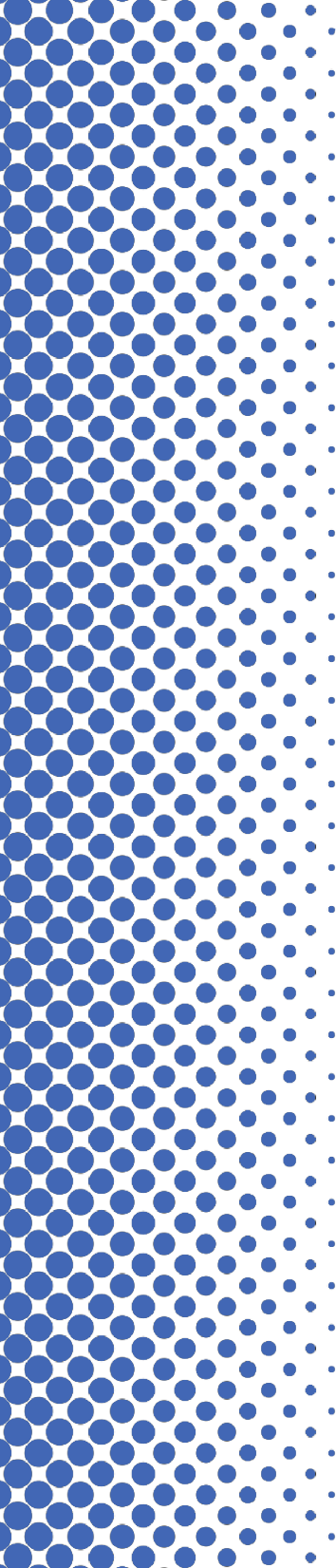 Динамика результатов за последние 3 года
Школа
Неопределенность
Наилучших
Осознание
Образовательных
Результат
Результатов
Динамика результатов за последние 3 года
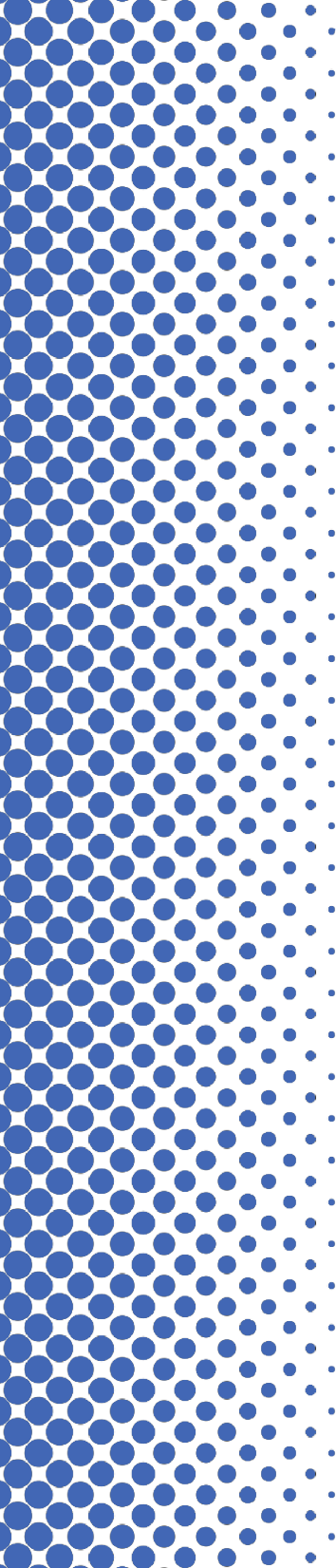 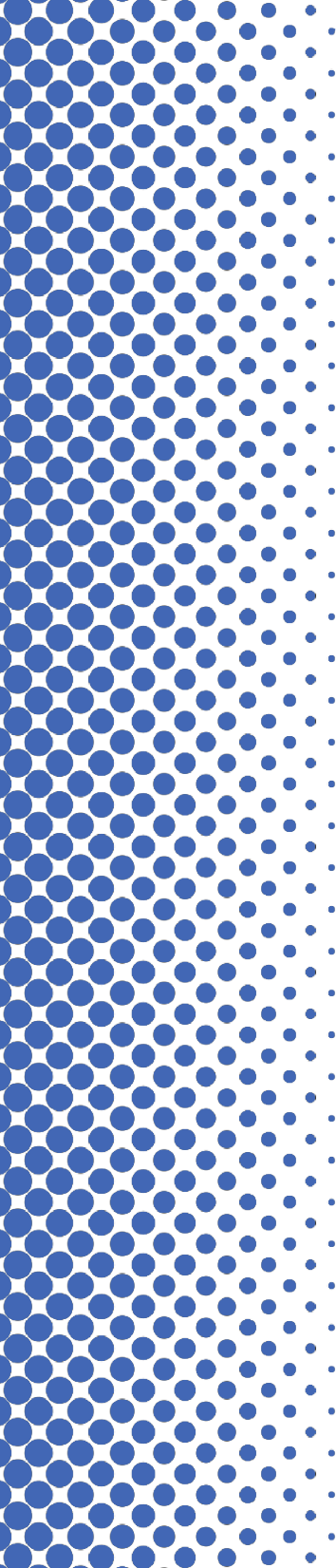 Организация проведения ГИА
ГИА-9
ГИА-11
ППЭ ОГЭ-3
ППЭ ГВЭ-5
    на дому-3
Количество работников - 335
Количество общественных наблюдателей - 17
ППЭ ЕГЭ-2


Количество работников - 191
Количество общественных наблюдателей - 21
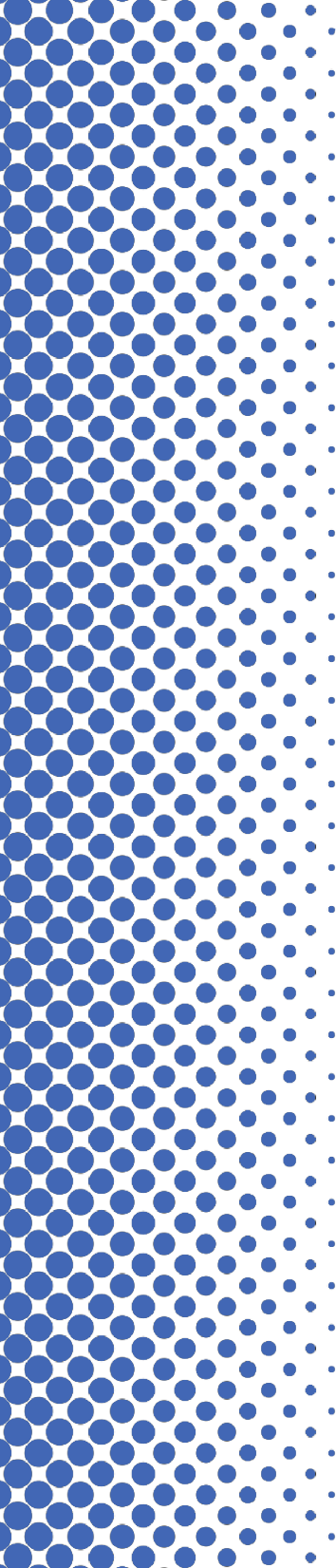 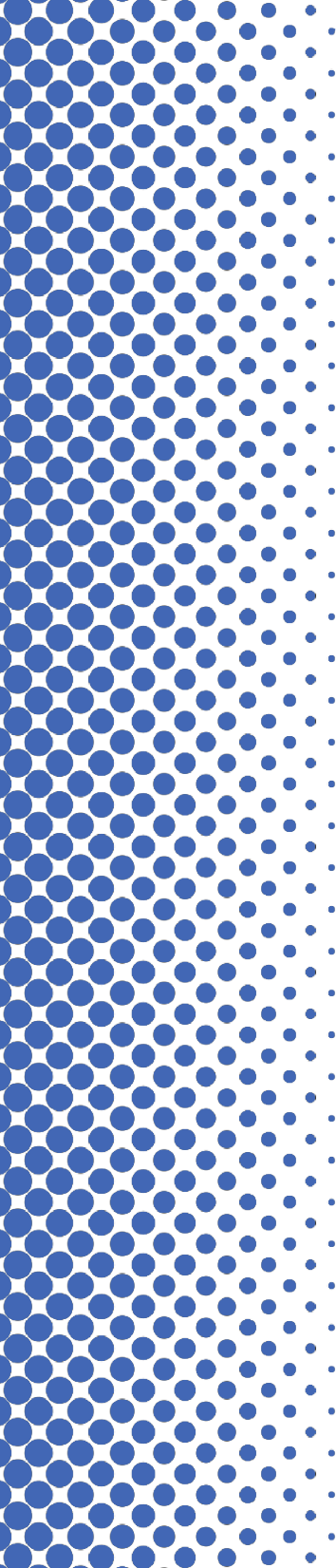 Результаты ГВЭ
по русскому языку
Результаты ГВЭ
по математике
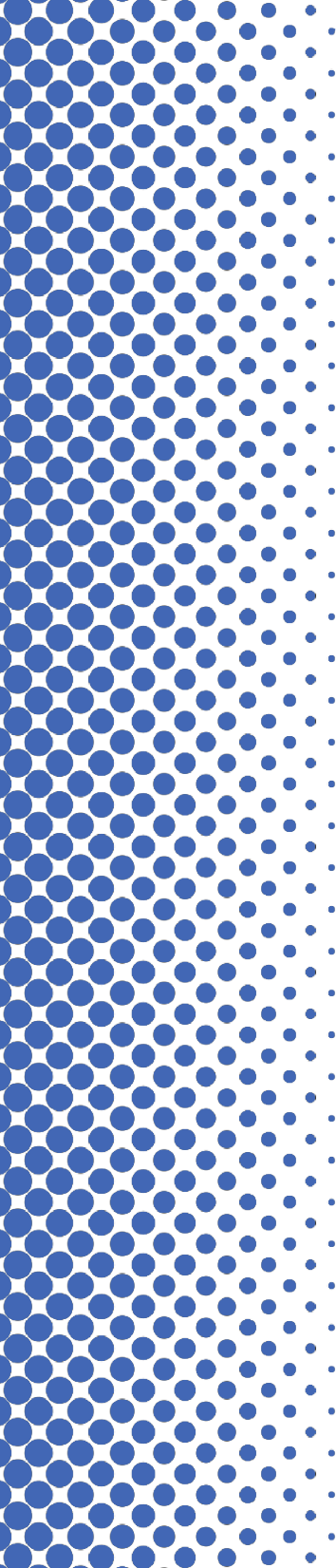 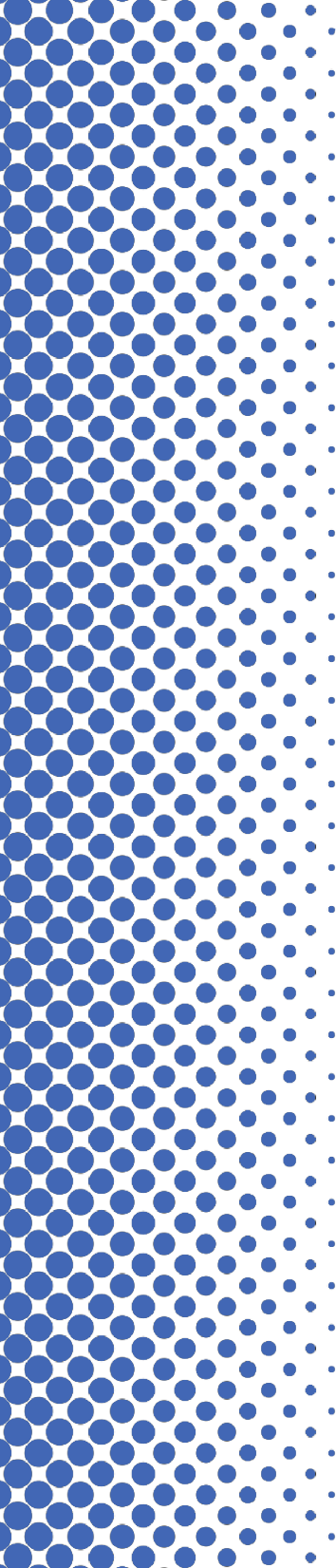 Выбор предметов ОГЭ
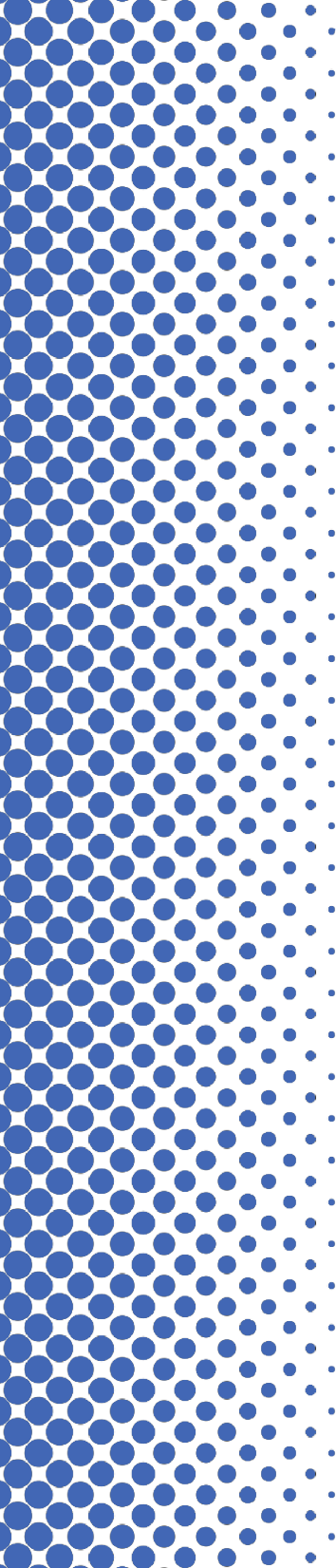 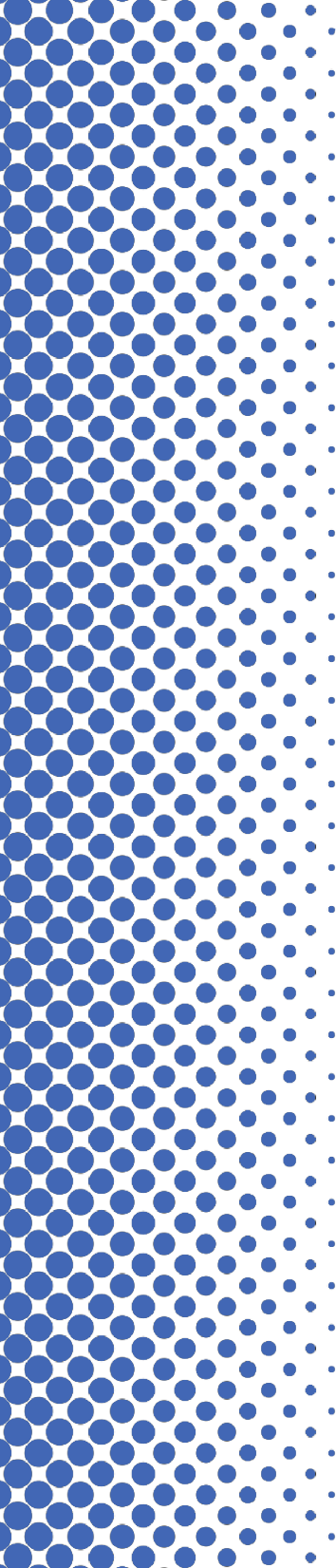 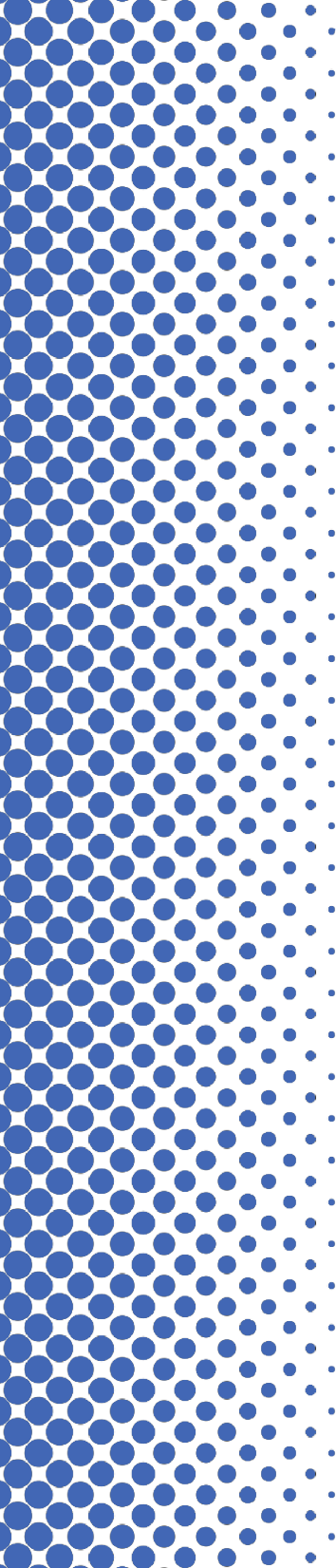 Результаты ОГЭ 2024 по предметам
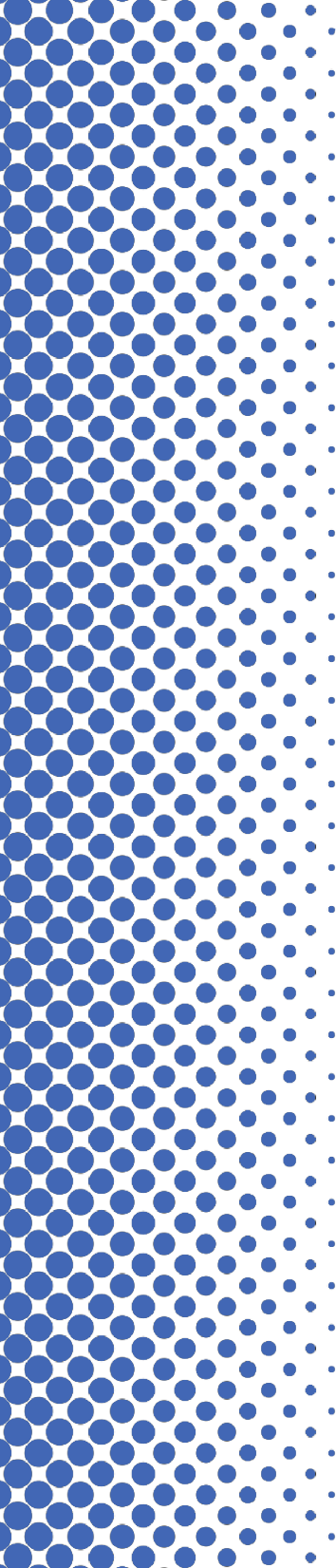 Результаты ОГЭ 2024 по предметам
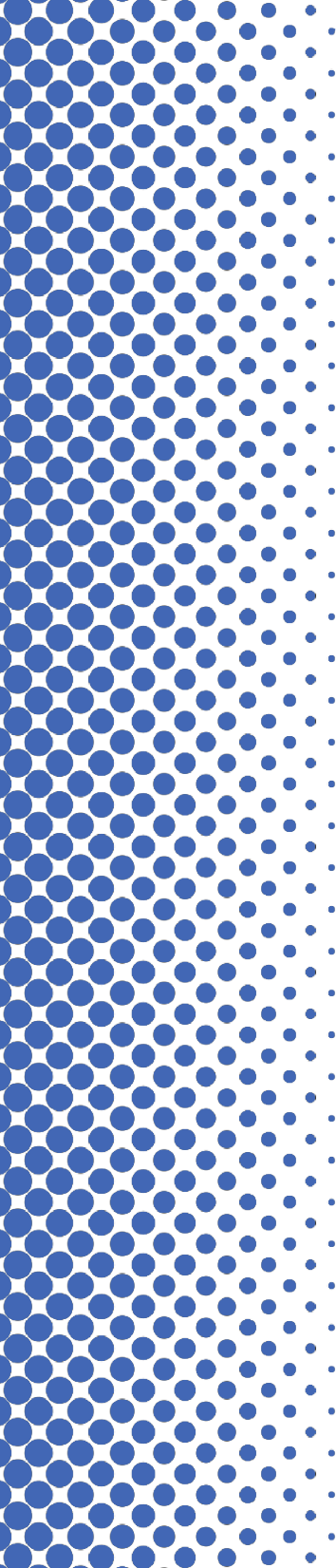 Максимальный балл ОГЭ 2024
По информатике (19) 
СОШ №5 – 2
СОШ №8 – 1
СОШ №9 – 5
СОШ №11 – 7
СОШ №12 – 2
Лицей – 1
По географии (31) 
СОШ №1 – 1
СОШ №5 – 2
СОШ №8 – 1
СОШ №12 – 4
По математике  (максимальный – 27 из 31 возможных) 
СОШ №15 – 1
По биологии (максимальный – 46 из 48 возможных) 
СОШ №8 – 1
Лицей – 1
По физике (максимальный – 67 из 68 возможных) 
СОШ №9 – 1
СОШ №11 – 1
По обществознанию (максимальный – 36 из 37 возможных) 
СОШ №15 – 1
По русскому языку (33) 
СОШ №1 – 1 
СОШ №5 – 3
СОШ №7 – 2
СОШ №8 – 4
СОШ №9 – 7
СОШ №11 – 2
СОШ №12 – 1
СОШ №13 – 1
СОШ №14 – 1
СОШ №17 – 2
Гимназия – 1
Лицей – 4
По химии (40) 
СОШ №8 – 2 
СОШ №9 – 2
СОШ №15 – 1
Гимназия – 2
Лицей – 1
По литературе (максимальный – 37 из 42 возможных) 
СОШ №12 – 1
По физике максимальный – (40 из 45 возможных) 
СОШ №15 – 1
Гимназия – 1
Доля участников, получивших максимальный балл ОГЭ, по ОО за 3 года
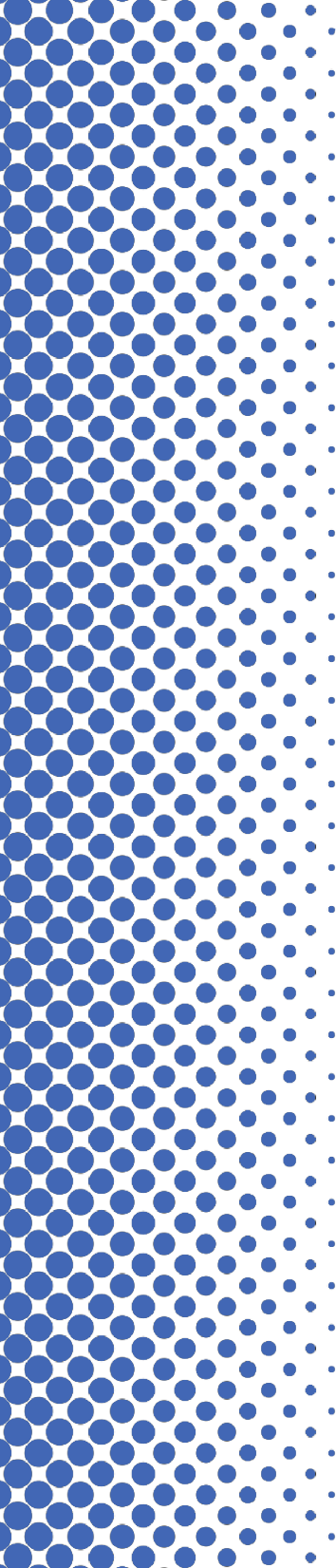 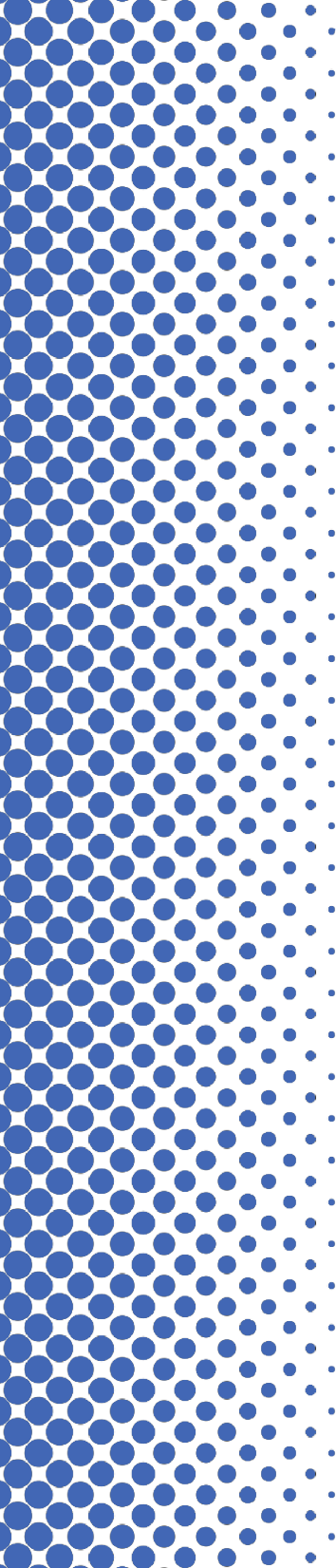 Количество человека/экзаменов по ОО
Количество «неудовлетворительных» отметок по ОО
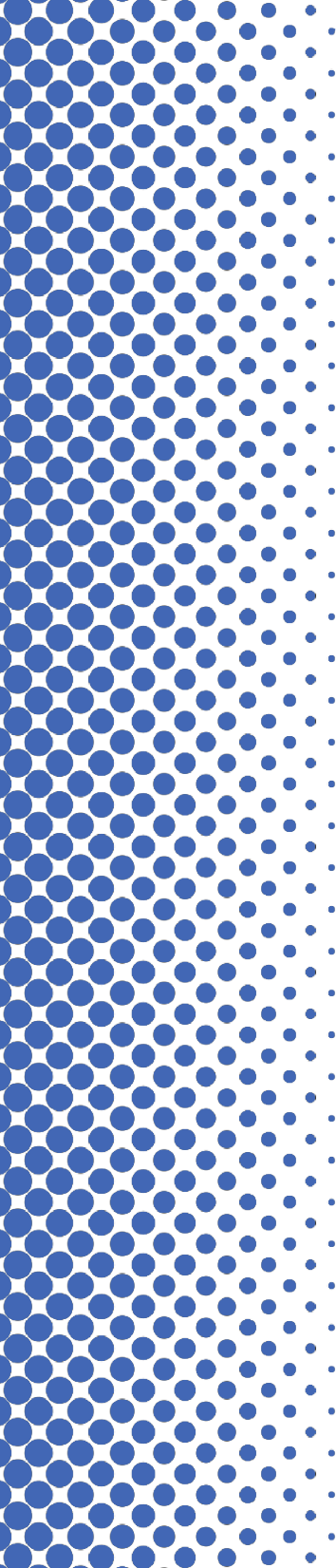 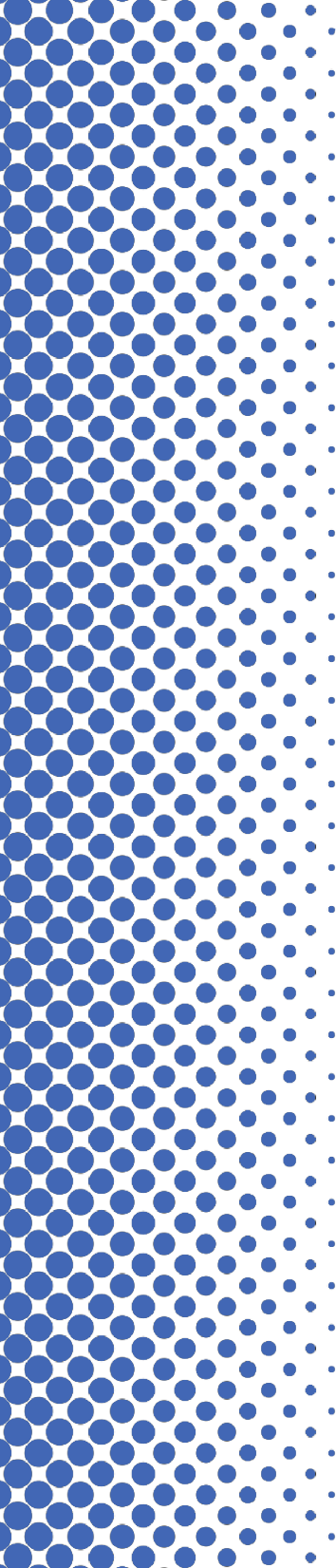 Динамика показателей успеваемости и качества по всем предметам ГИА -9
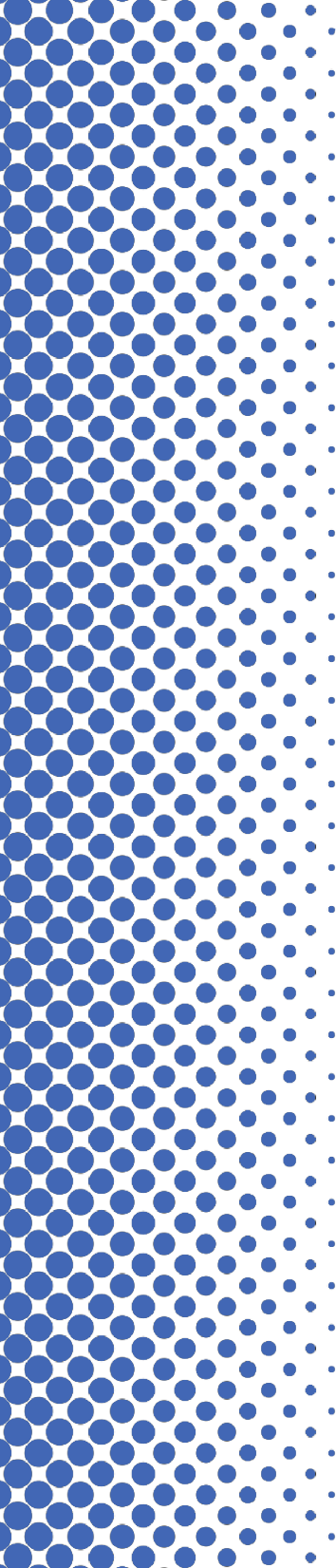 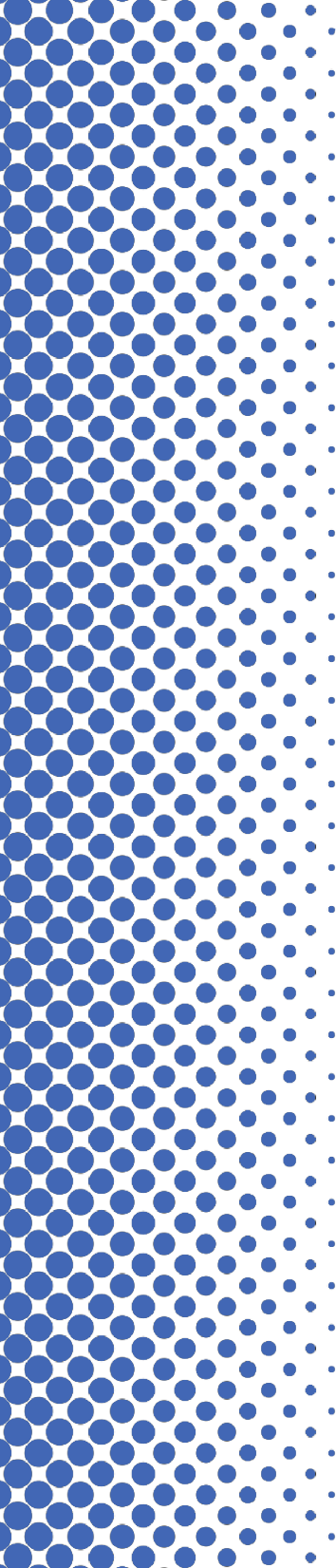 ГИА-11
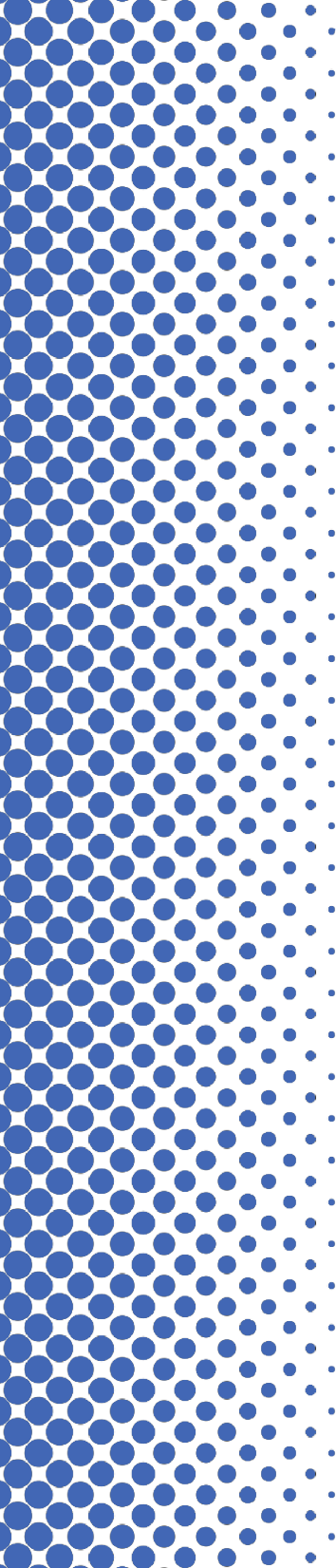 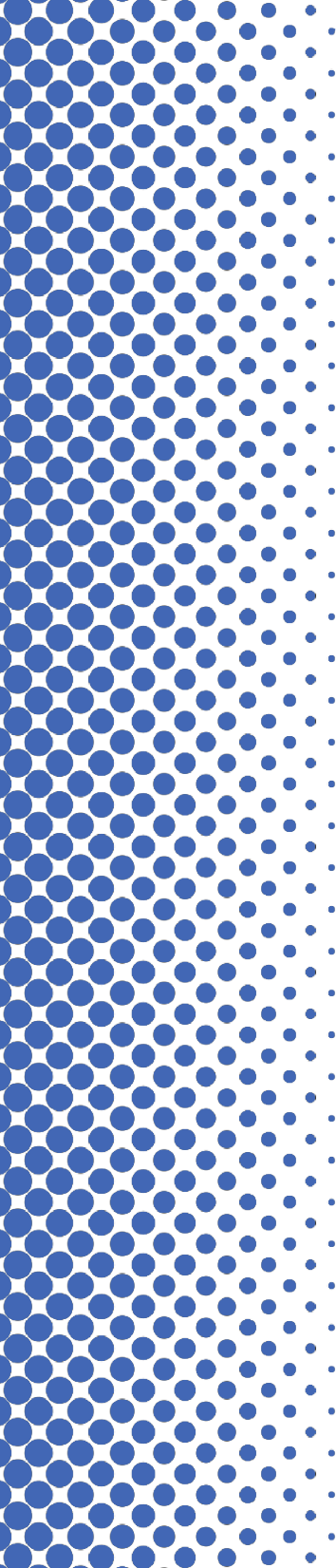 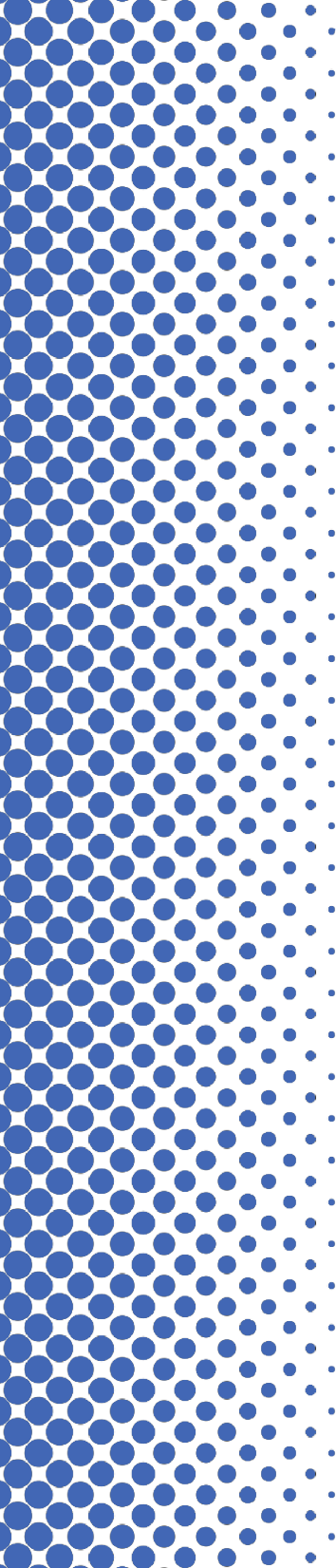 Количество участников ЕГЭ в сравнении за три  года
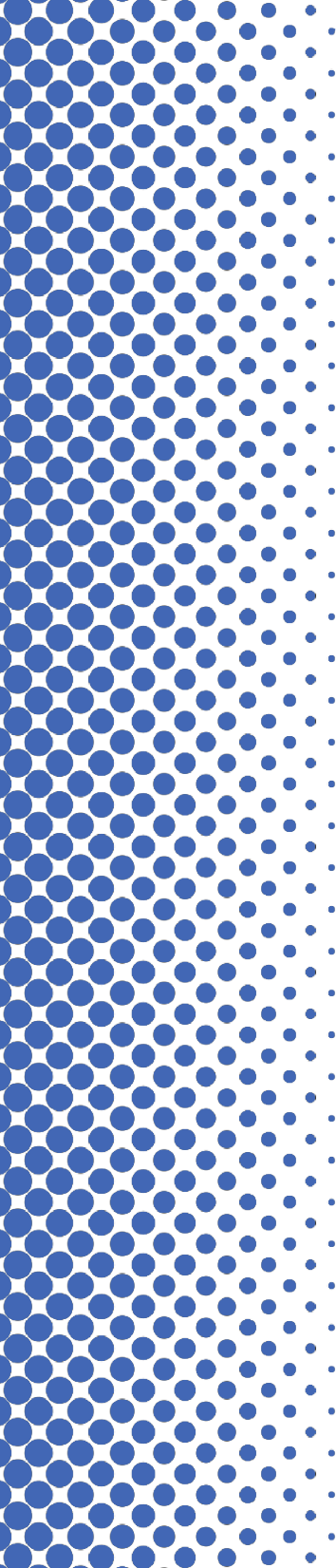 Доля участников ЕГЭ, не прошедших минимальный порог, 
в сравнении за три года
Доля выпускников 2024 года, не преодолевших минимальный порог по предметам 
(от числа сдававших предмет)
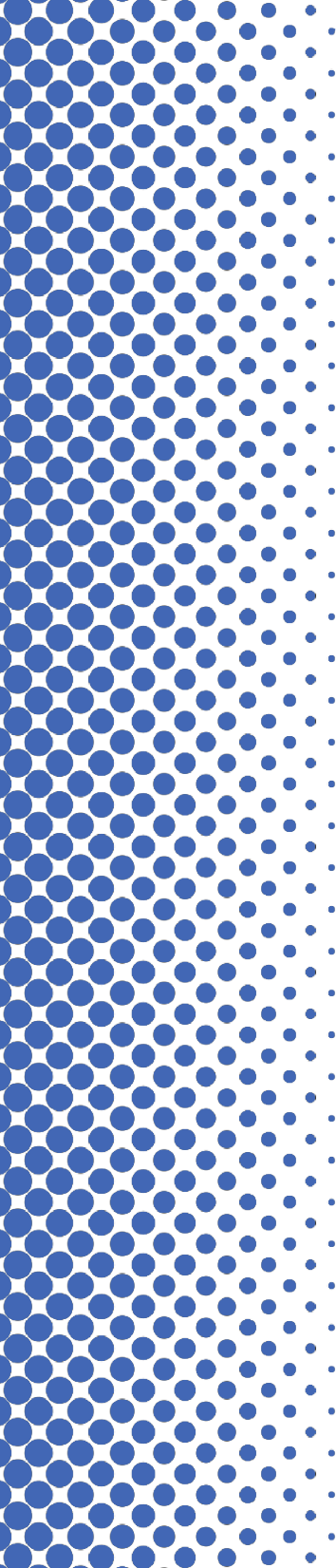 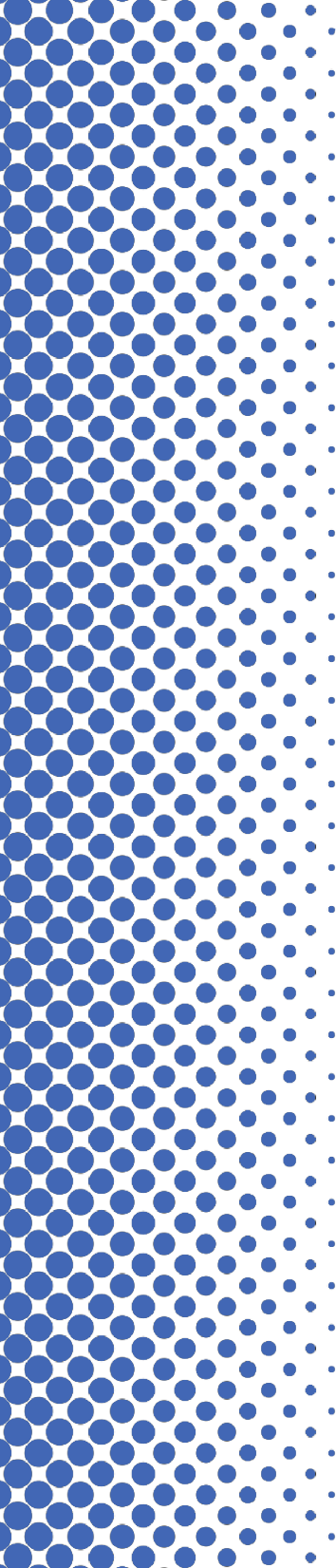 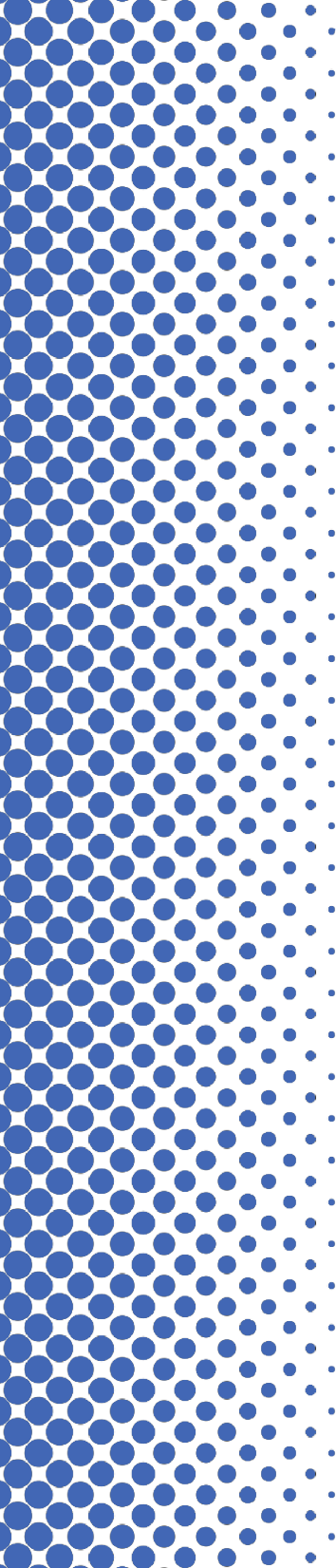 Доля участников ЕГЭ с баллами 80 и выше в сравнении за три года
Доля выпускников 2024 года с высокими баллами ЕГЭ по предметам 
(от числа сдававших предмет)
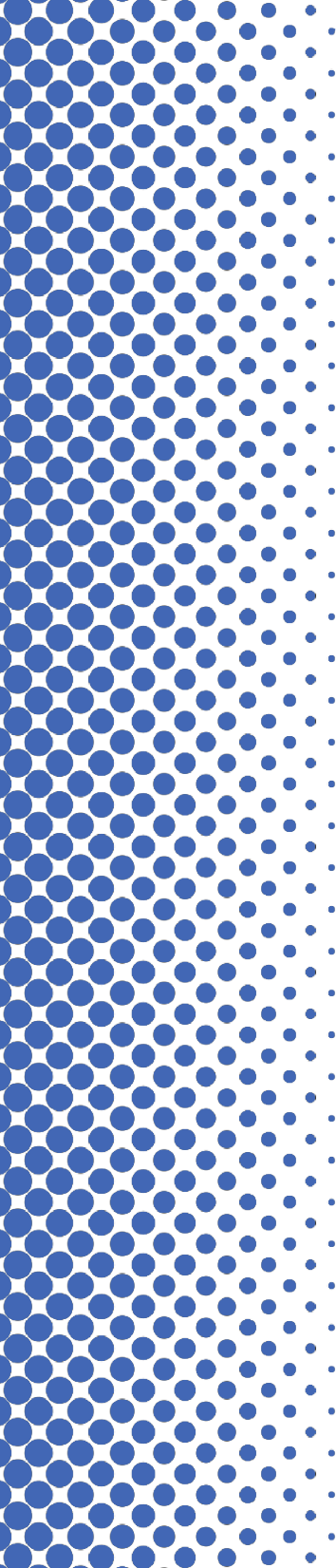 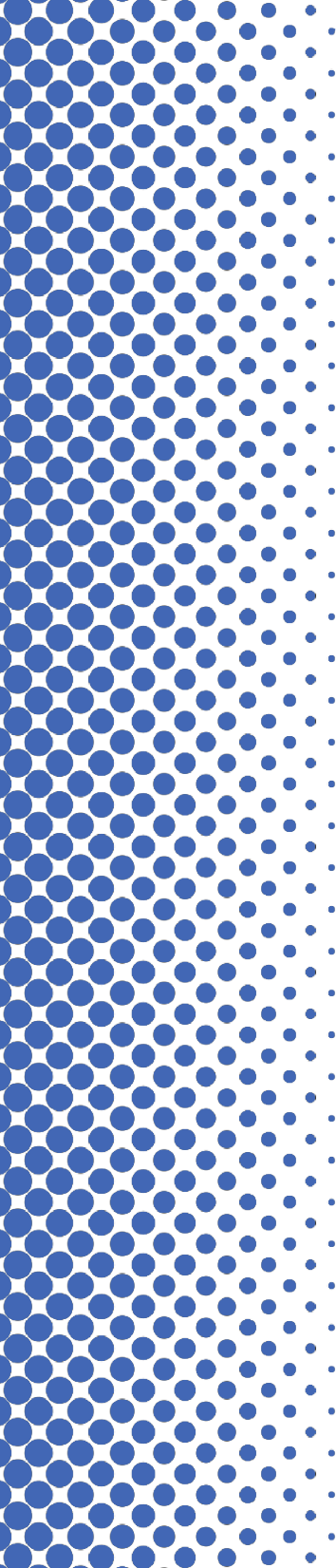 Доля результатов ЕГЭ в пределах 80-100 баллов от числа сдавших ЕГЭ-2024
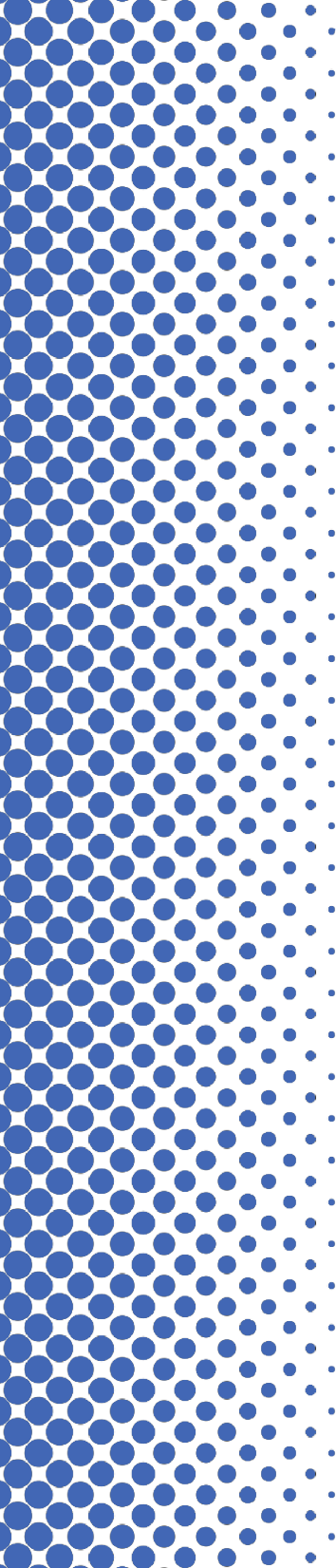 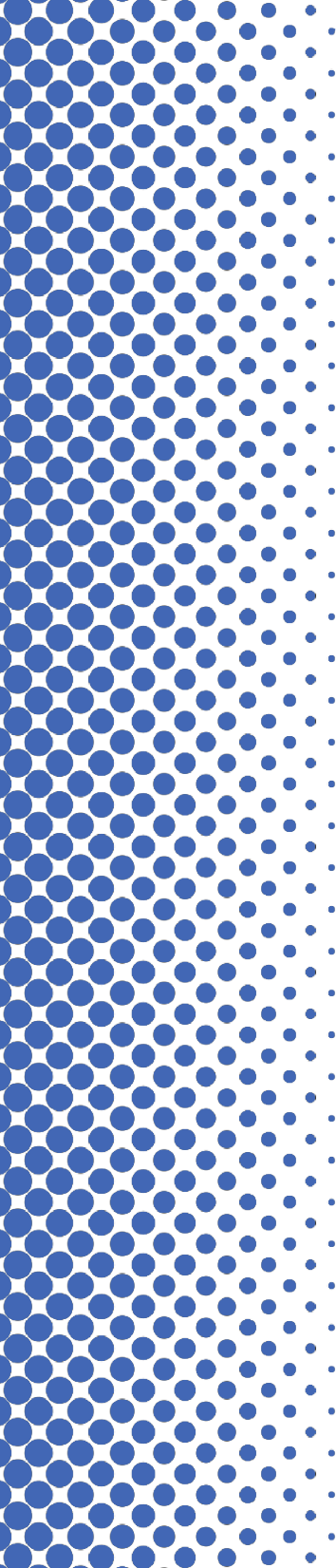 Максимальные баллы выпускников 2024
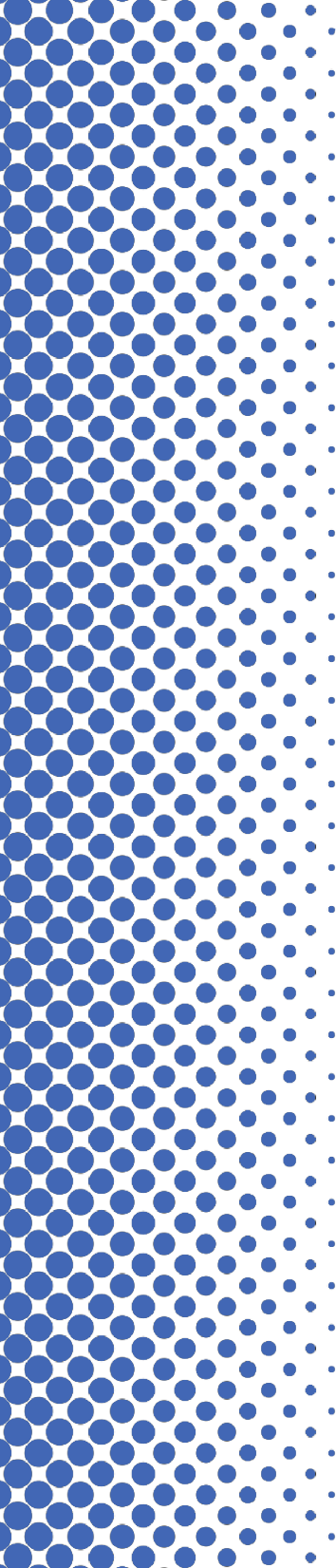 МАОУ «Городская гимназия №1» 
Грицай Кирилл 90 баллов КЕГЭ
Михайловский Михаил 92 балла физика
Юдаков Андрей 97 баллов профильная математика

МАОУ «Экспериментальный лицей имени Батербиева М.М.»
Уланова Анастасия 90 баллов КЕГЭ
Гусева Алена 88 баллов биология
Мелькова Варвара 100 баллов химия, 88 баллов биология

МАОУ «СОШ №11»
Соснина Анастасия 100 баллов русский язык, 95 баллов история

МАОУ «СОШ №13 имени М.К. Янгеля» 
Зыкова Ксения 94 балла литература
Федотова Дарья 100 баллов география

МАОУ СОШ №9  
Хлыстова Анастасия 100 баллов химия

МАОУ «СОШ №12 имени Семенова В.Н.» 
Горкунова Юлия 94 балла английский язык
Москвичева Софья 92 балла обществознание
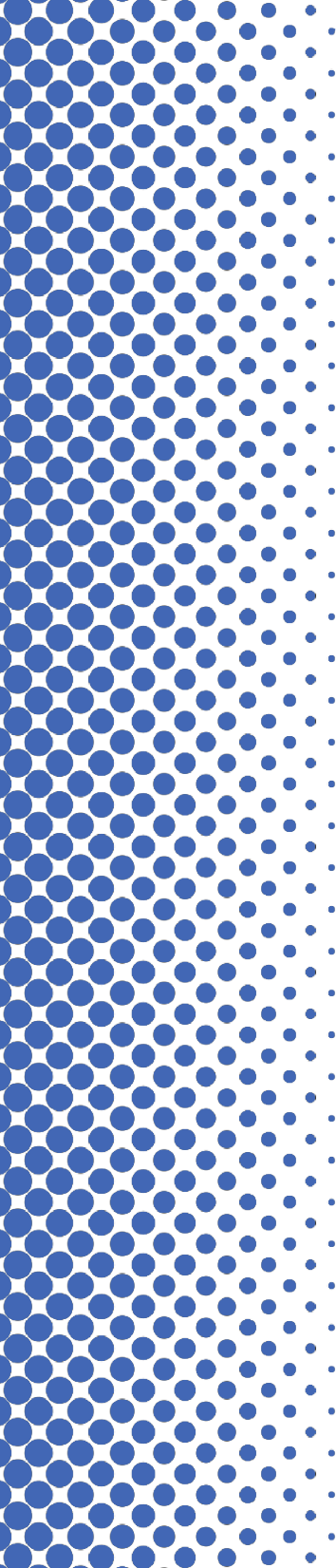 Количество участников ЕГЭ с баллами от 190 и выше за три года
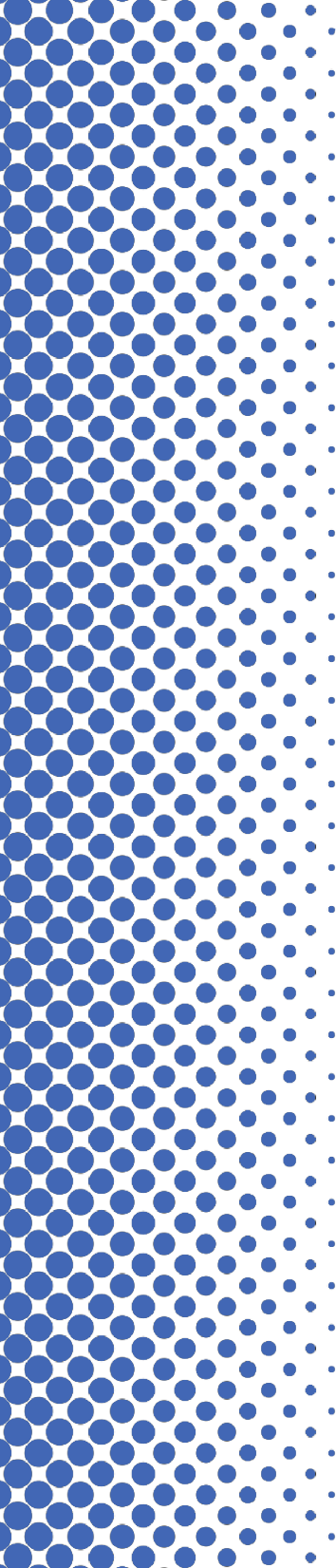 Количество участников ЕГЭ с баллами от 190 и выше за три года
Средние баллы ЕГЭ выпускников 2024 года
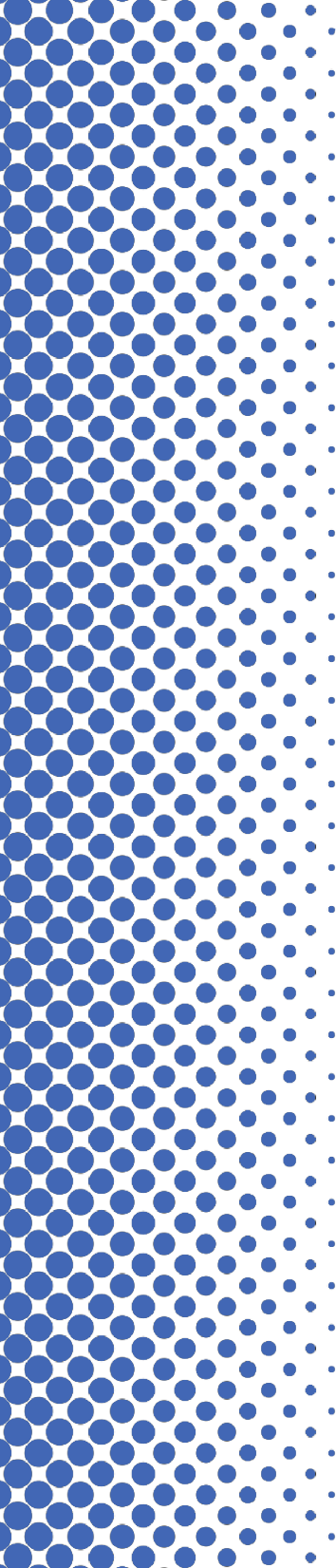 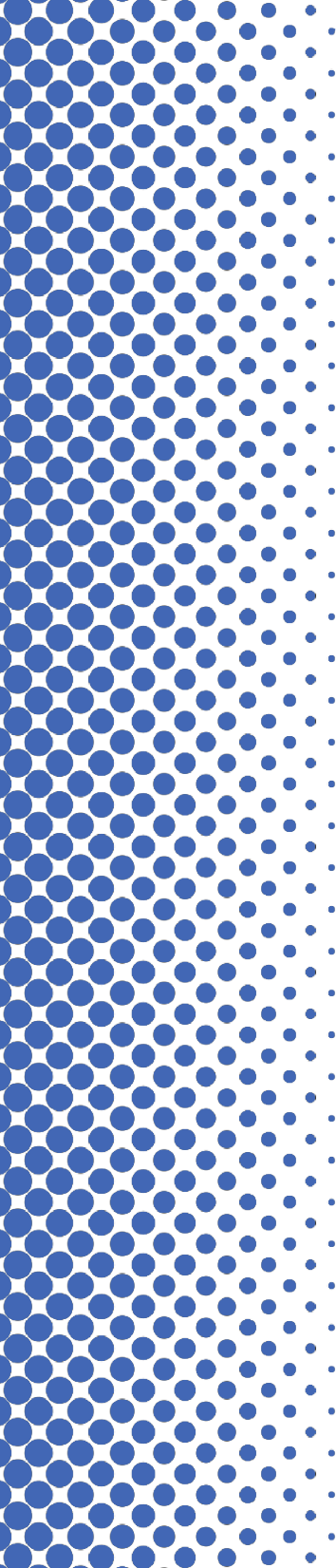 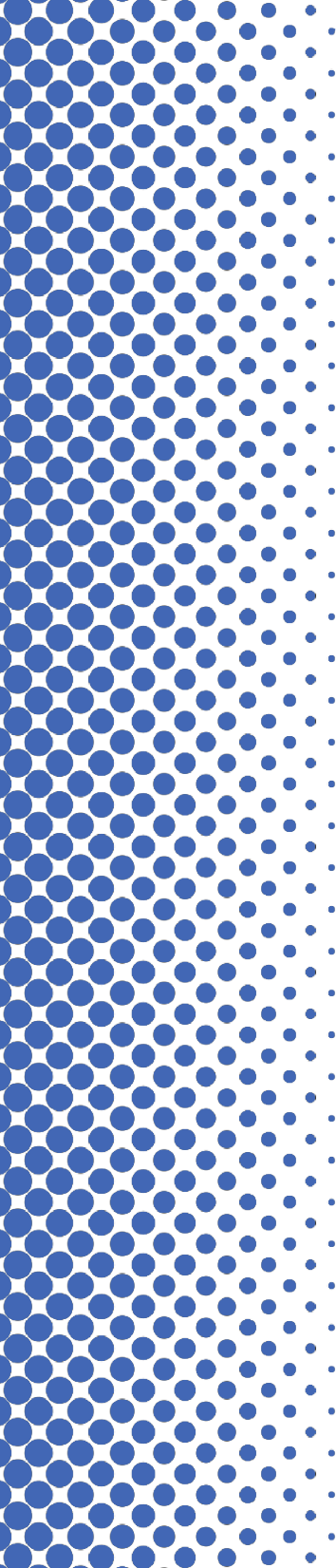 Итоги ГИА по ОП СОО 2024 года
Распределение результатов ВТГ по предмету 
по диапазонам баллов
Методика расчета:
1. Результаты по предмету всех выпускников региона сортируются от меньшего к большему.
2. Отсортированный ряд делится на четыре равных диапазона (квартили) –каждый диапазон содержит 25% результатов экзаменующихся. Фиксируются баллы, определяющие каждый диапазон.
3. В 1 (нижнем) квартиле отделяются результаты, не достигшие минимального порога. Из одного диапазона получится два: ниже минимального и минимальный (низкий).
4. Для определения лучших результатов в 4 (верхнем) квартиле сверху отделяются 10% результатов. Получится два диапазона: хороший и отличный (высокий).
5. Результаты 2 и 3 квартилей объединяются в один диапазон (удовлетворительные результаты).
6. В итоге все результаты разделятся на 5 диапазонов, каждый из которых определяет уровень подготовки выпускников.
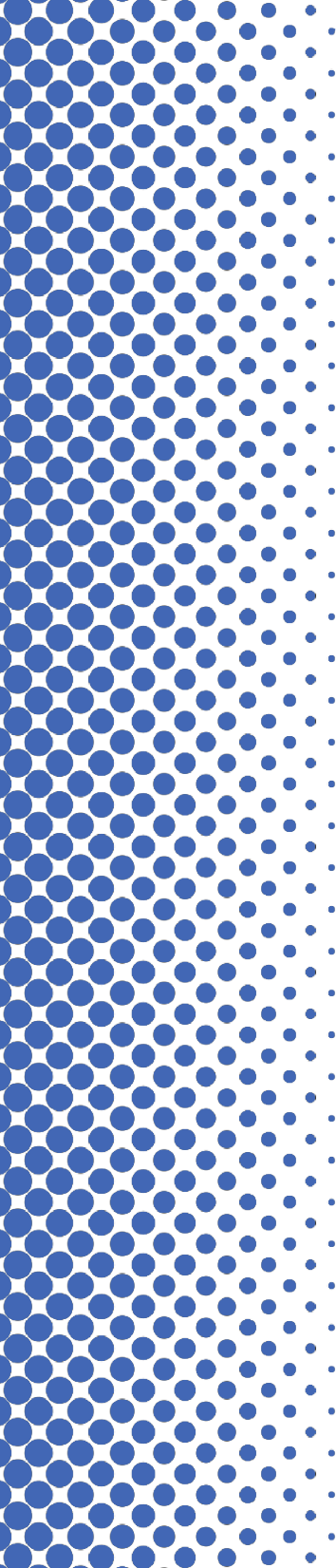 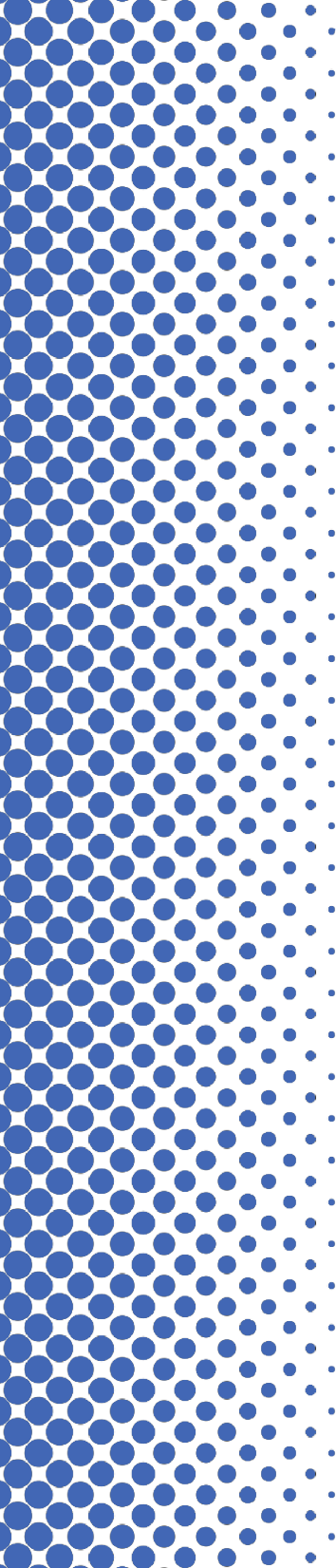 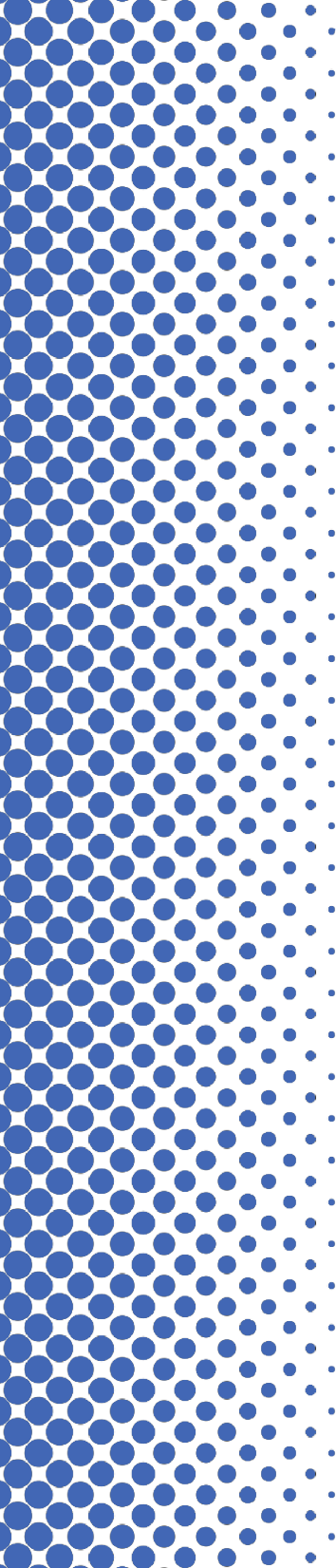 Диапазоны баллов участников ЕГЭ 2024 года
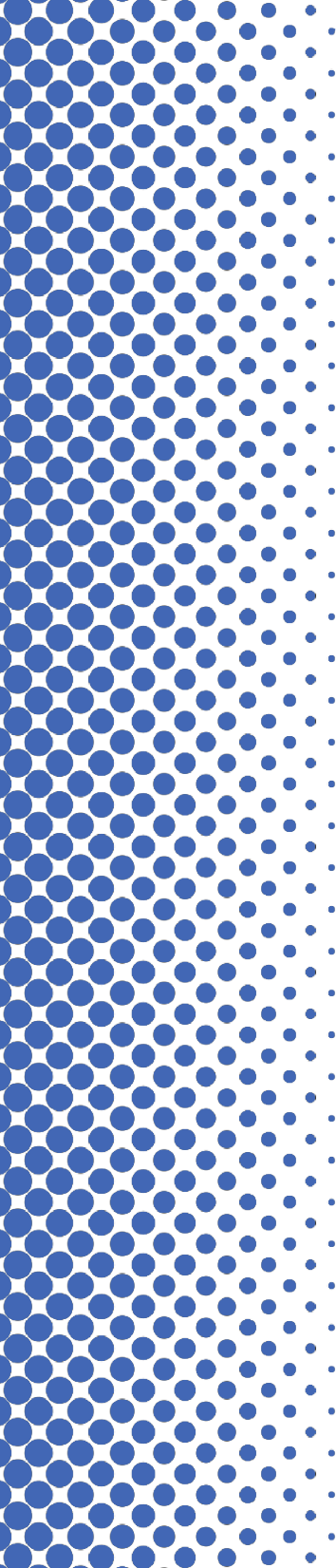 Распределение результатов ЕГЭ  2024 года по уровням, %
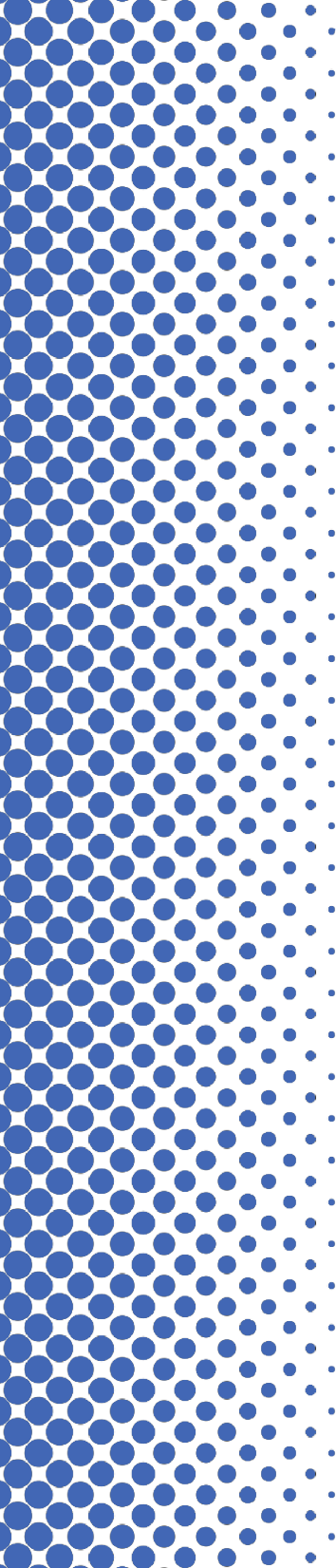 Доля выпускников, получивших медаль 1 степени и набравших менее 70 баллов по предметам ЕГЭ
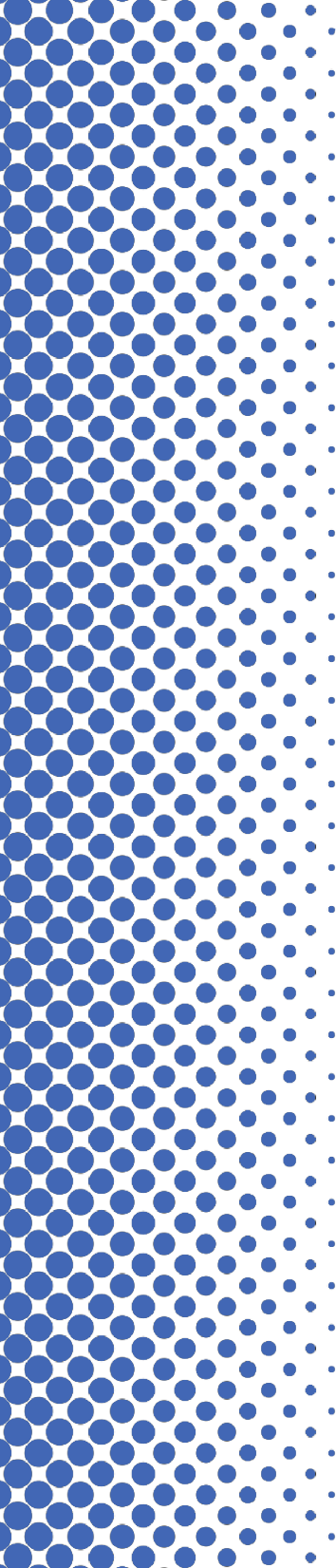 Результаты участия в дополнительные дни 4-5 июля 2024 года